Other Entrepreneurial Resources
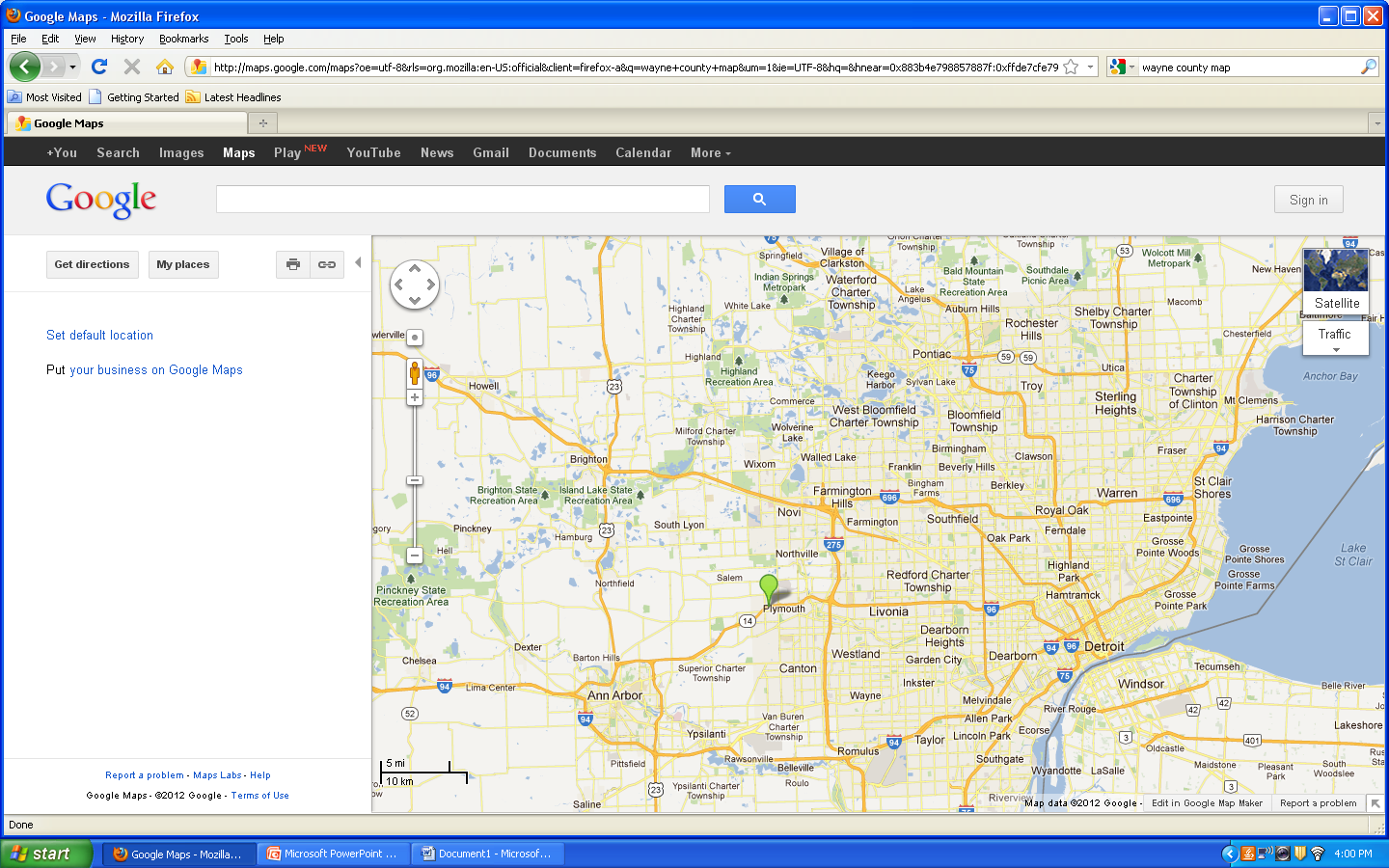 Mid Michigan Innovation Center
Macomb Incubator
Automation Alley
OU INCubator
Automation Alley
Michigan Life Science and Innovation Center
MI- SBTDC
UM Medical Innovation Center
Innovation  Institute at Henry Ford Hospital
D:Hive
Bizdom
SPARK
Tech Town
Tech
ARB
Next Energy
Other Resources
Books
Intrapreneurship  Insight on how to innovate in a large company
"The Intrapreneurial Spirit." Training and Development  by Donald Kuratko, Donald F., and Ray V. Montagno
Managing Corporate Culture, Innovation, and Intrapreneurship by Howard Oden
The Etiology of Organizational Politics: Implications for the Intrapreneur by Lakshmanan  Prasad 
Small Business: David in Goliath by Timothy Schellhardt 


Entrepreneurship Seven guides to the passion and practicality necessary for any new venture. 
The Art of the Start by Guy Kawasaki (also available in CD and audio) The Startup Owner's Manual: The Step-By-Step Guide for Building a Great Company by Steve Blank and Bob Dorf 
The Portable MBA in Entrepreneurship by William D. Bygrave 
The E-Myth Revisited by Michael E. Gerber (also available in CD and audio) The Republic of Tea  by Mel Ziegler, Patricia Ziegler, and Bill Rosenzweig The Partnership Charter by David Gage Growing a Business by Paul Hawken Guerrilla Marketing by Jay Conrad Levinson (also available audio) The Monk and the Riddle Randy Komisar with Kent Lineback 


Innovation & Creativity Insight into the process of developing new ideas. 
Orbiting the Giant Hairball by Gordon MacKenzie The Art of Innovation by Tom Kelley with Jonathan Littman (also available in audio) Jump Start Your Business Brain by Doug Hall A Whack on the Side of the Head by Roger Von Oech The Creative Habit by Twyla Tharp The Art of Possibility by Rosamund Stone Zander and Benjamin Zander